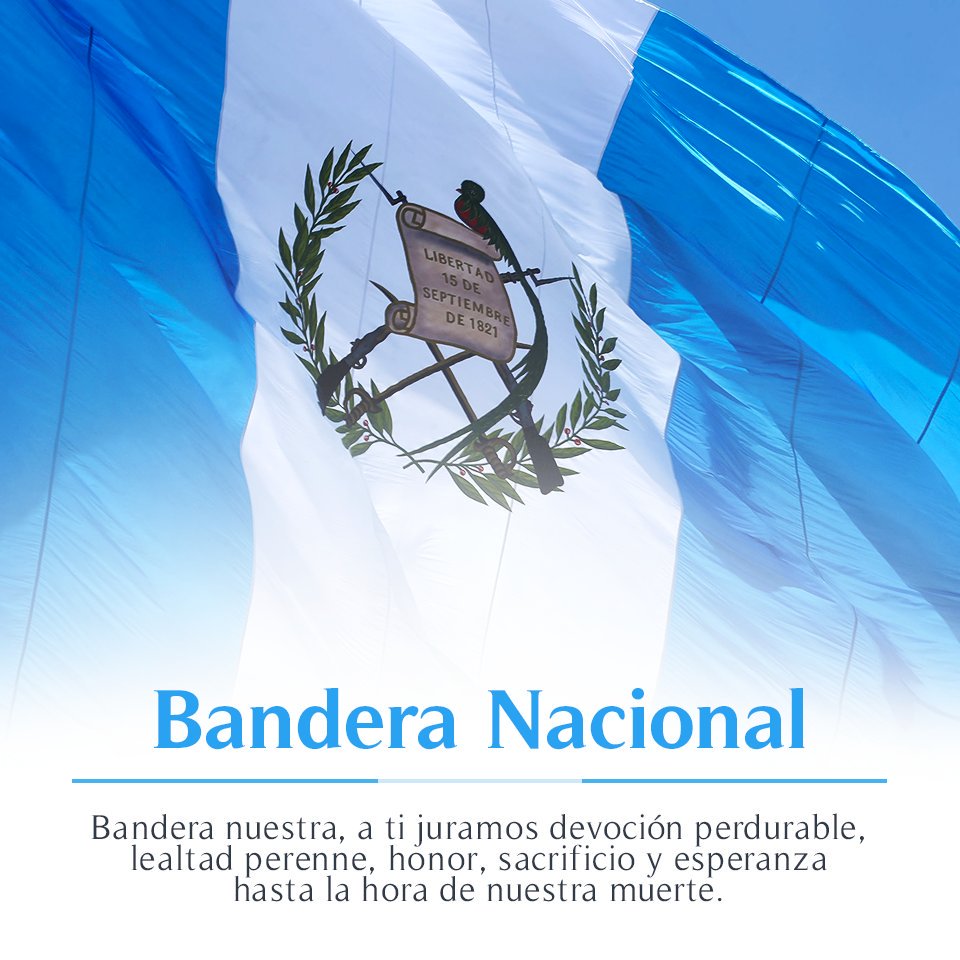 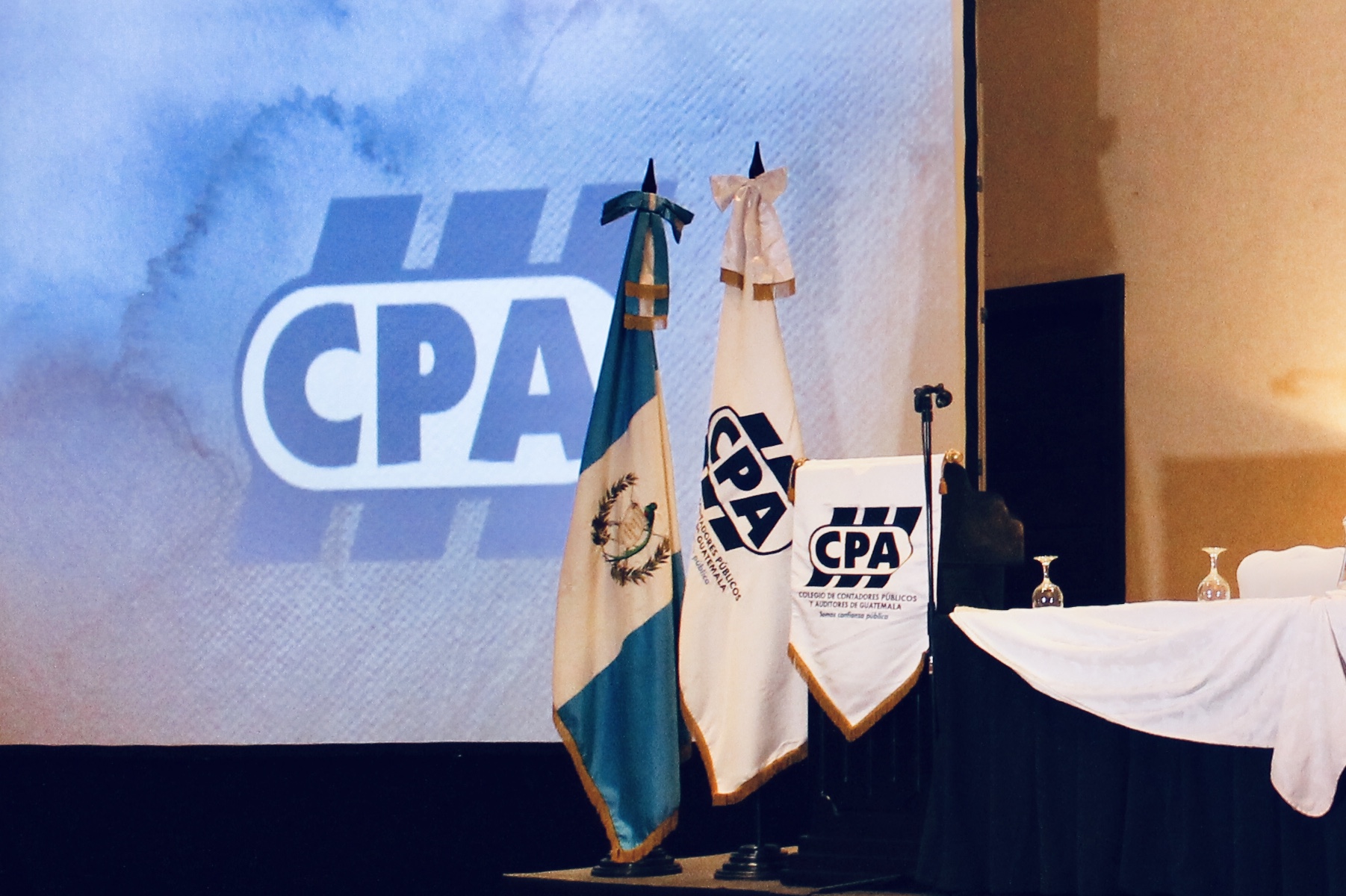 EN CONMEMORACION
198 ANIVERSARIO
De INDEPENDENCIA PATRIA